What do you notice about these eggs?
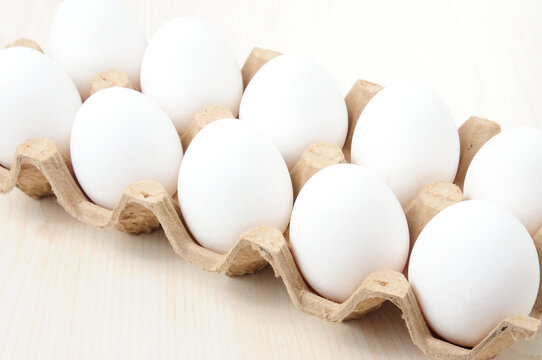 What do you notice about these eggs?
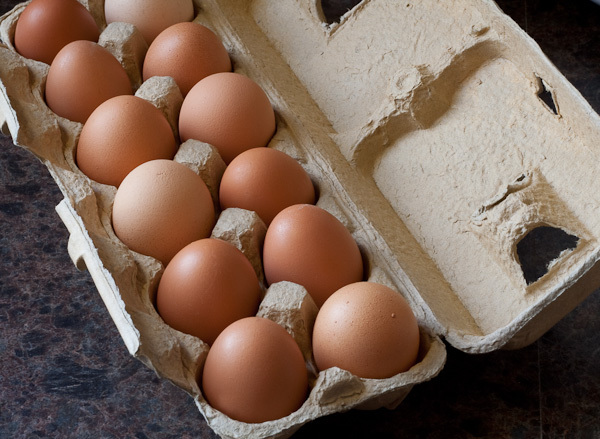 What do you notice about the inside of the eggs?
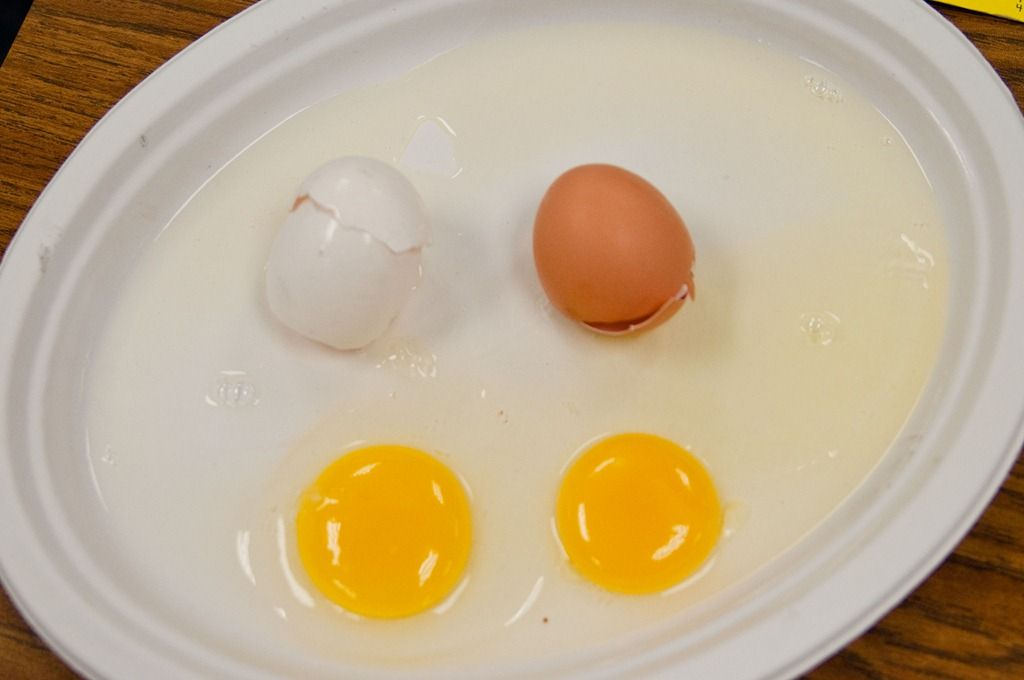 How are these children like the eggs?
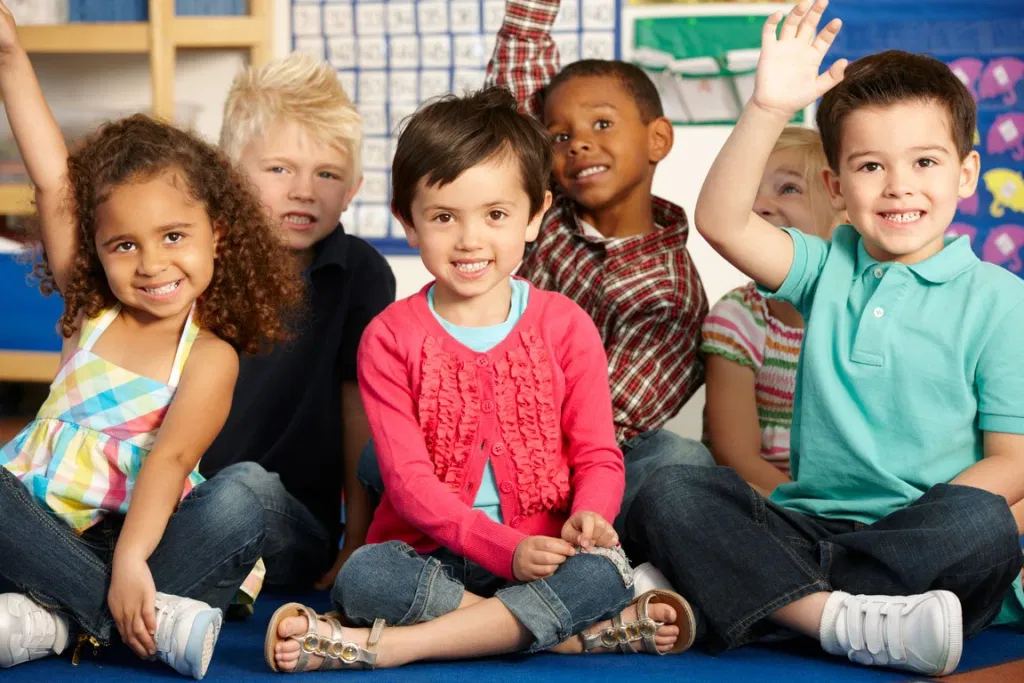 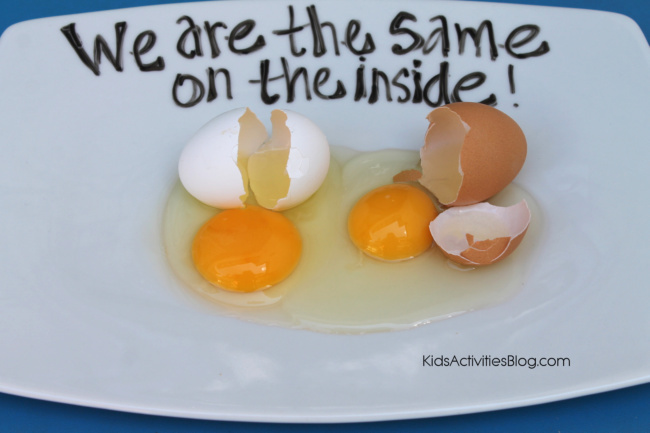